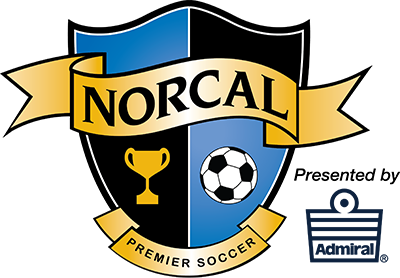 NORCAL PREMIER SOCCER
Club Development Seminar
June 30, 2019
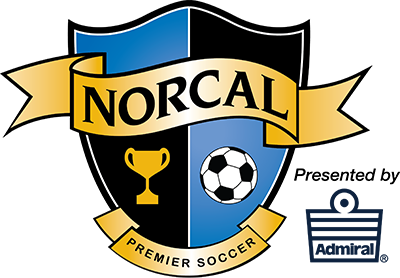 Fundraising Workshop
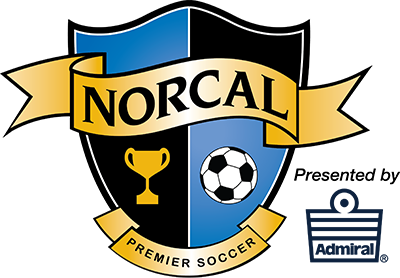 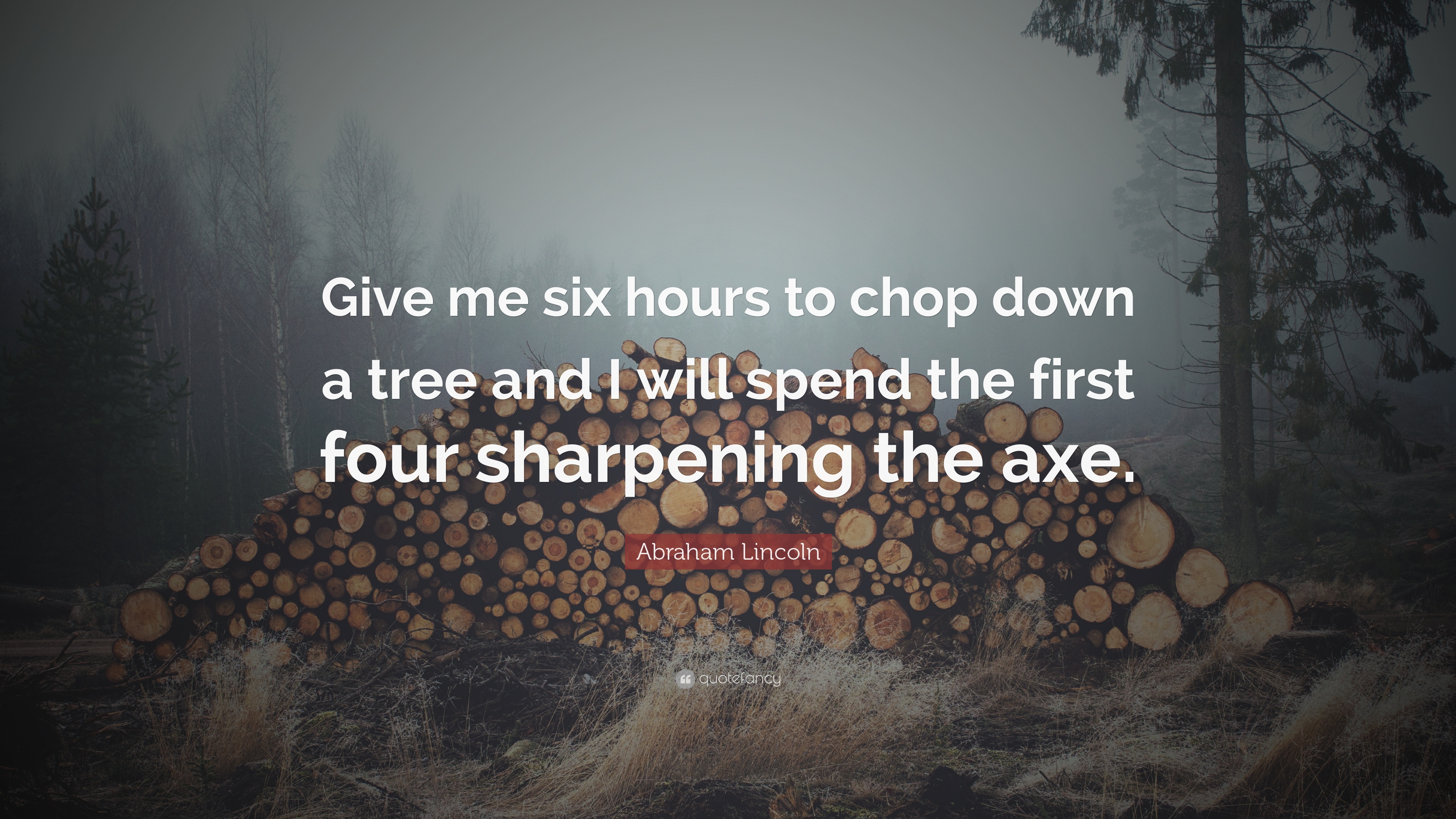 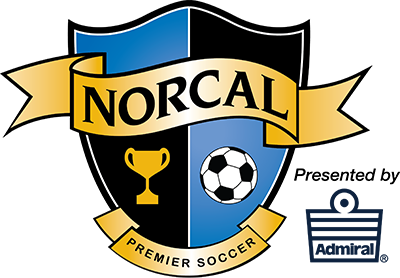 Planning it Out
RESEARCH - What do you have to work with?
Decide in advance where the money will go
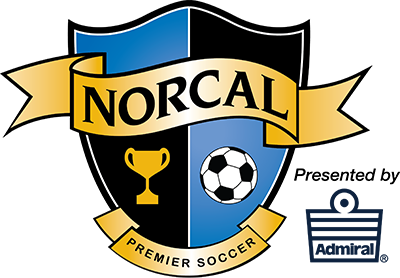 [Speaker Notes: RESEARCH - What do you have to work with – parents/members in club, alumni, community (businesses, government, other NGO’s), parks, location, events
Decide in advance – avoid fights later on in case you’re very successful]
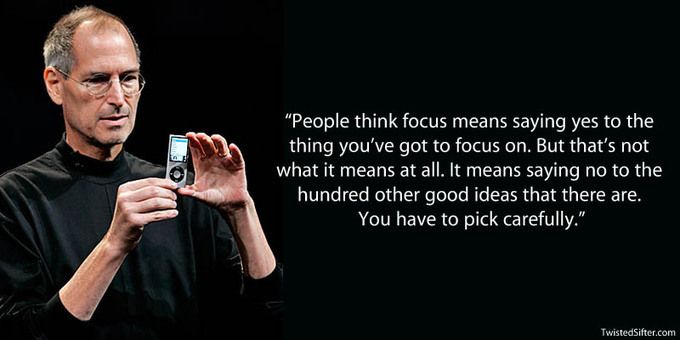 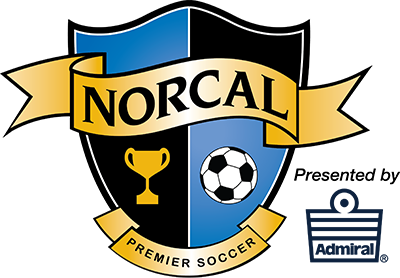 [Speaker Notes: Selection of fundraising strategies
Screen through organization values]
Materials Development
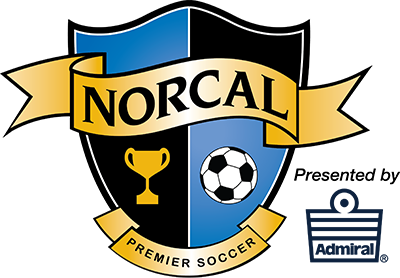 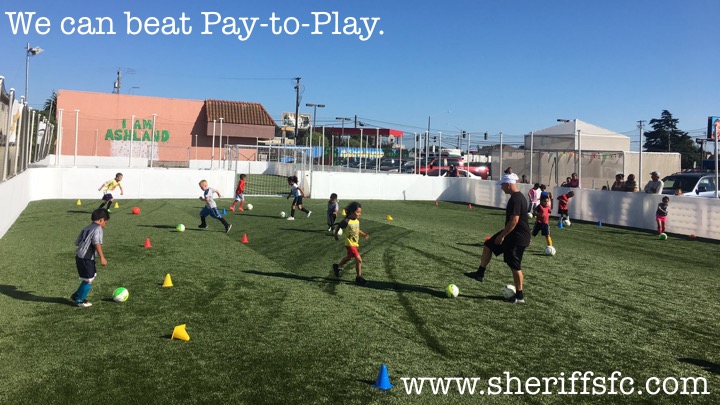 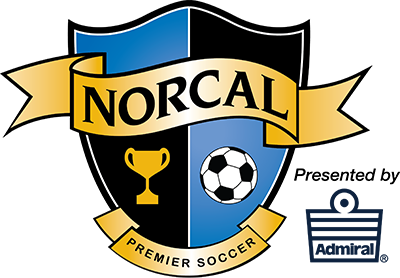 [Speaker Notes: Hook image example]
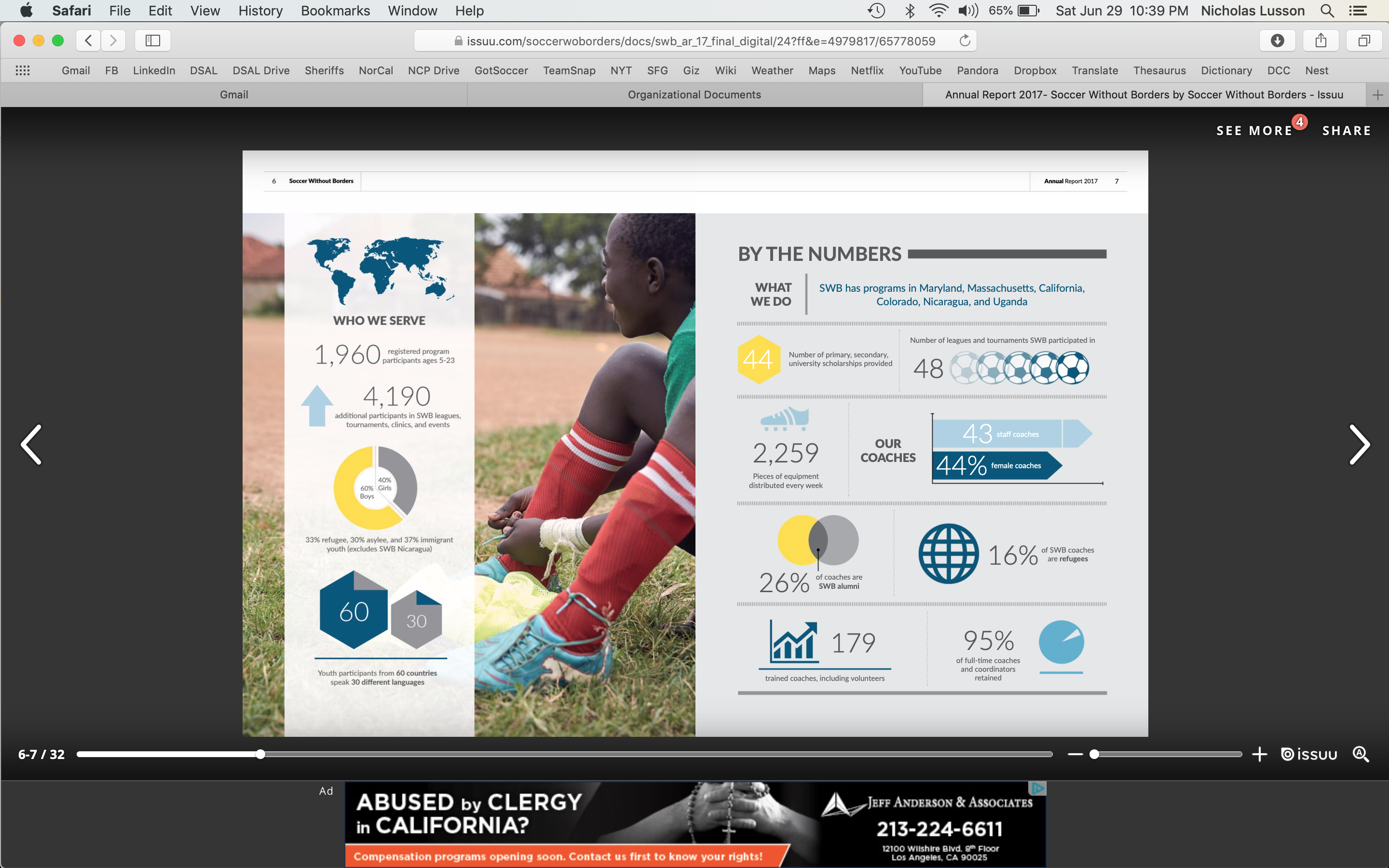 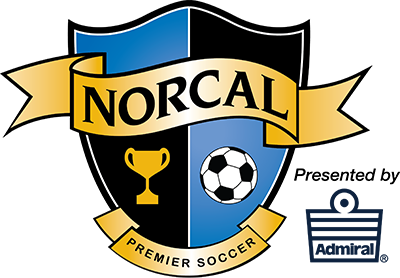 [Speaker Notes: Example of Case Statement – Soccer w/out Borders]
Elevator Pitch
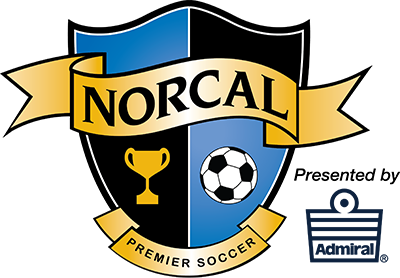 [Speaker Notes: Elevator Pitch worksheet]
Materials Development
What makes you unique & stand out?  Why should I support you and not ___?

Different strokes for different folks


Which is more effective?
“Please donate $100 to our soccer club”
vs.
“Please donate $100 so Jack can afford a uniform to play on the U12 team this year”
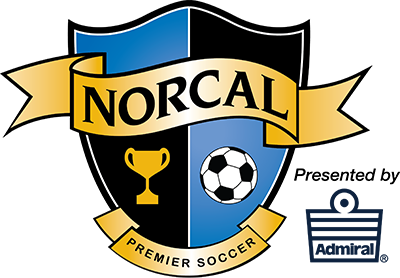 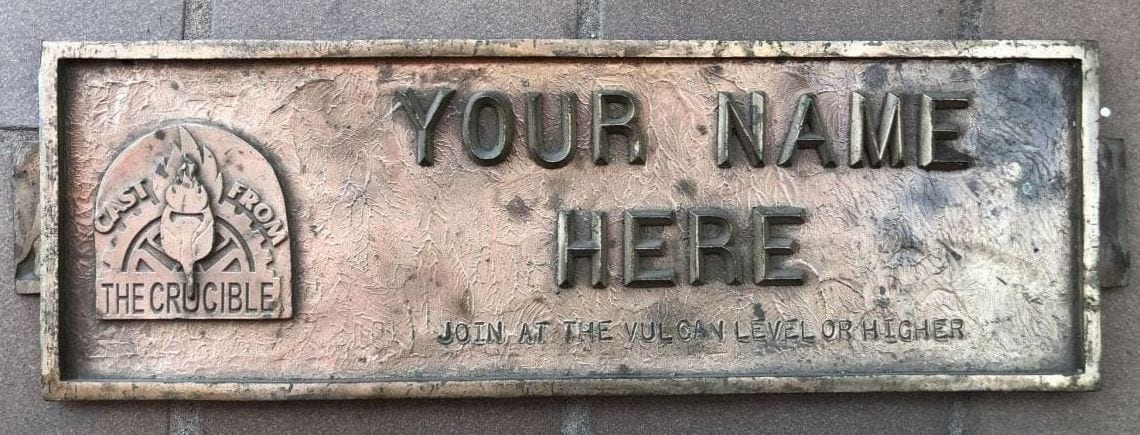 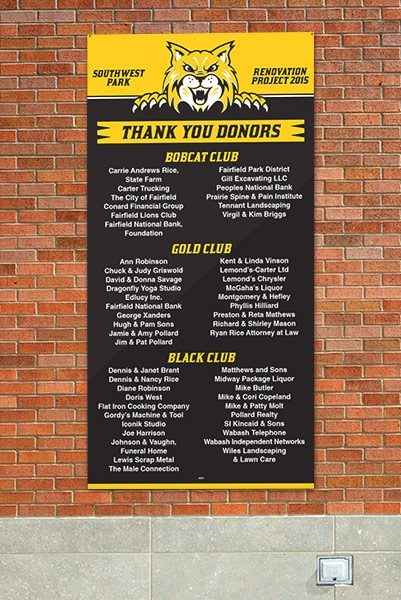 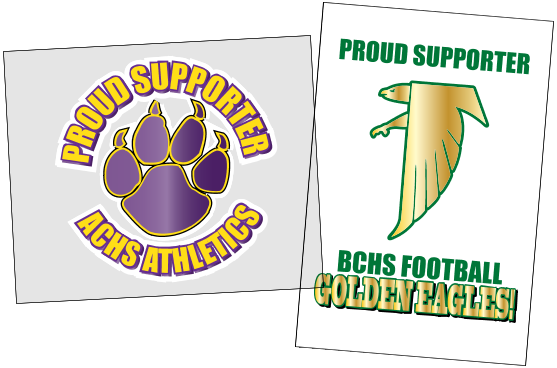 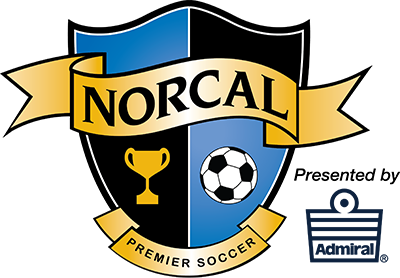 [Speaker Notes: Hook image example]
Setting up the Process
Safety Protocols for $$$ Collection

Donor Cultivation

Who?

Evaluation
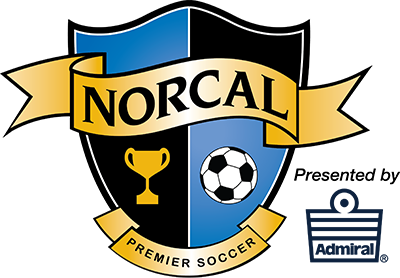 Fundraising Strategies
Hand-in-hand with Organization Promotion/Awareness

Club Marketing Presentation

Community Visibility

How do you get other people to promote you?
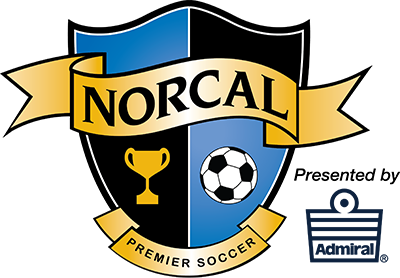 Worksheet
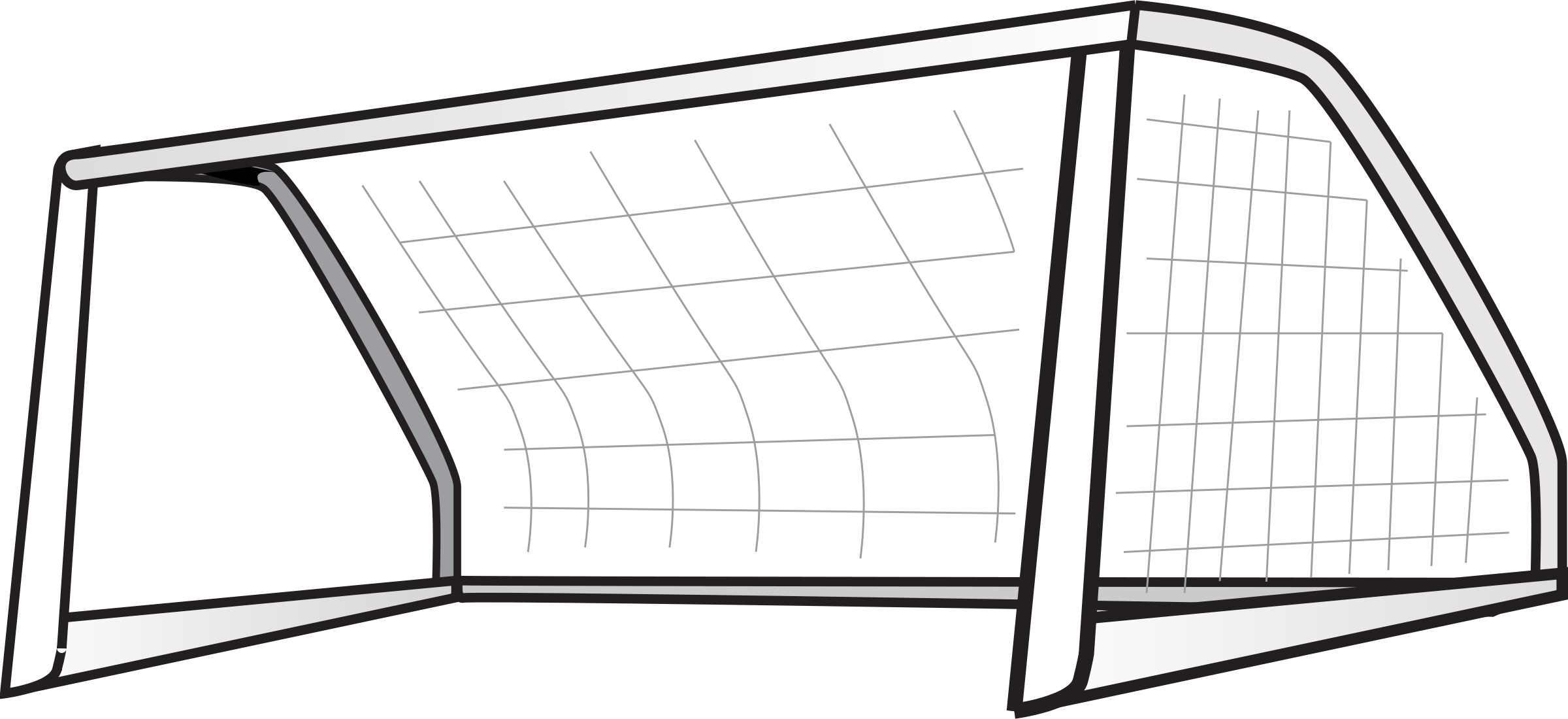 ______________ 
When is it done?
______________ 
Who leads this?
______________ 
What strategy?
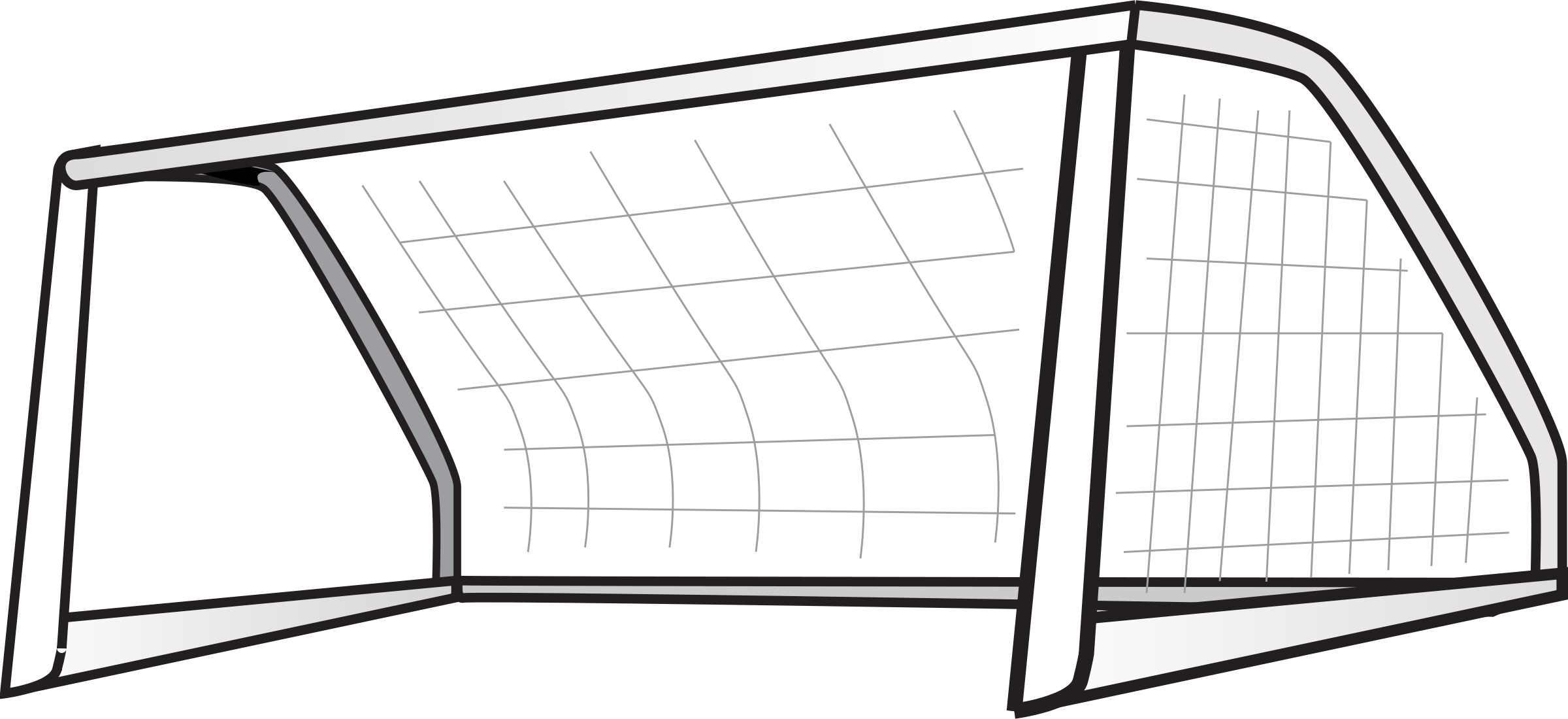 ______________ 
When is it done?
______________ 
Who leads this?
______________ 
What strategy?
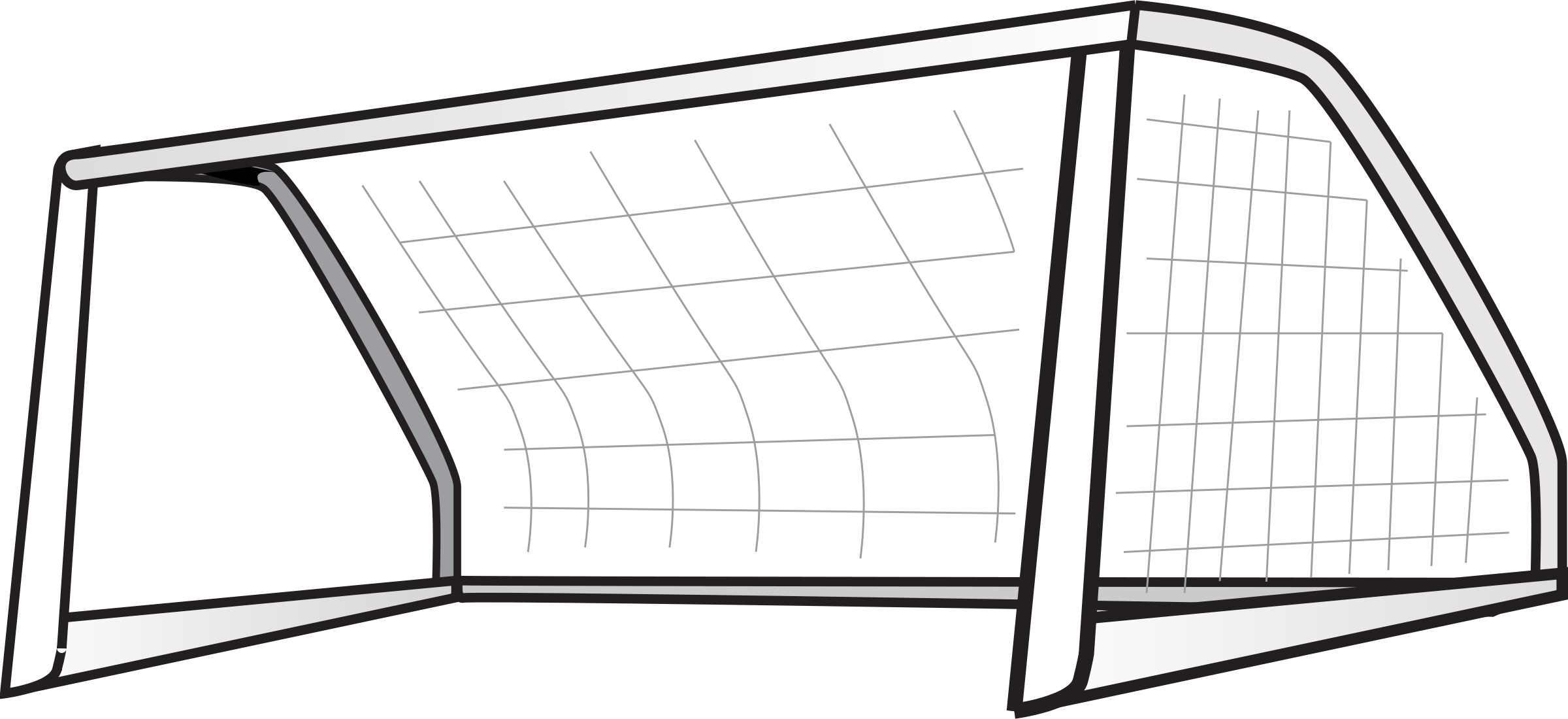 ______________ 
When is it done?
______________ 
Who leads this?
______________ 
What strategy?
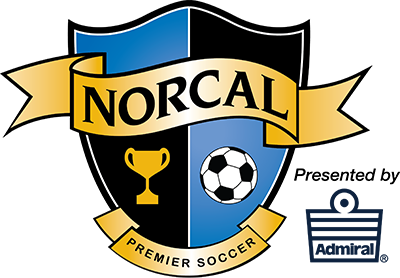 [Speaker Notes: Elevator Pitch worksheet]
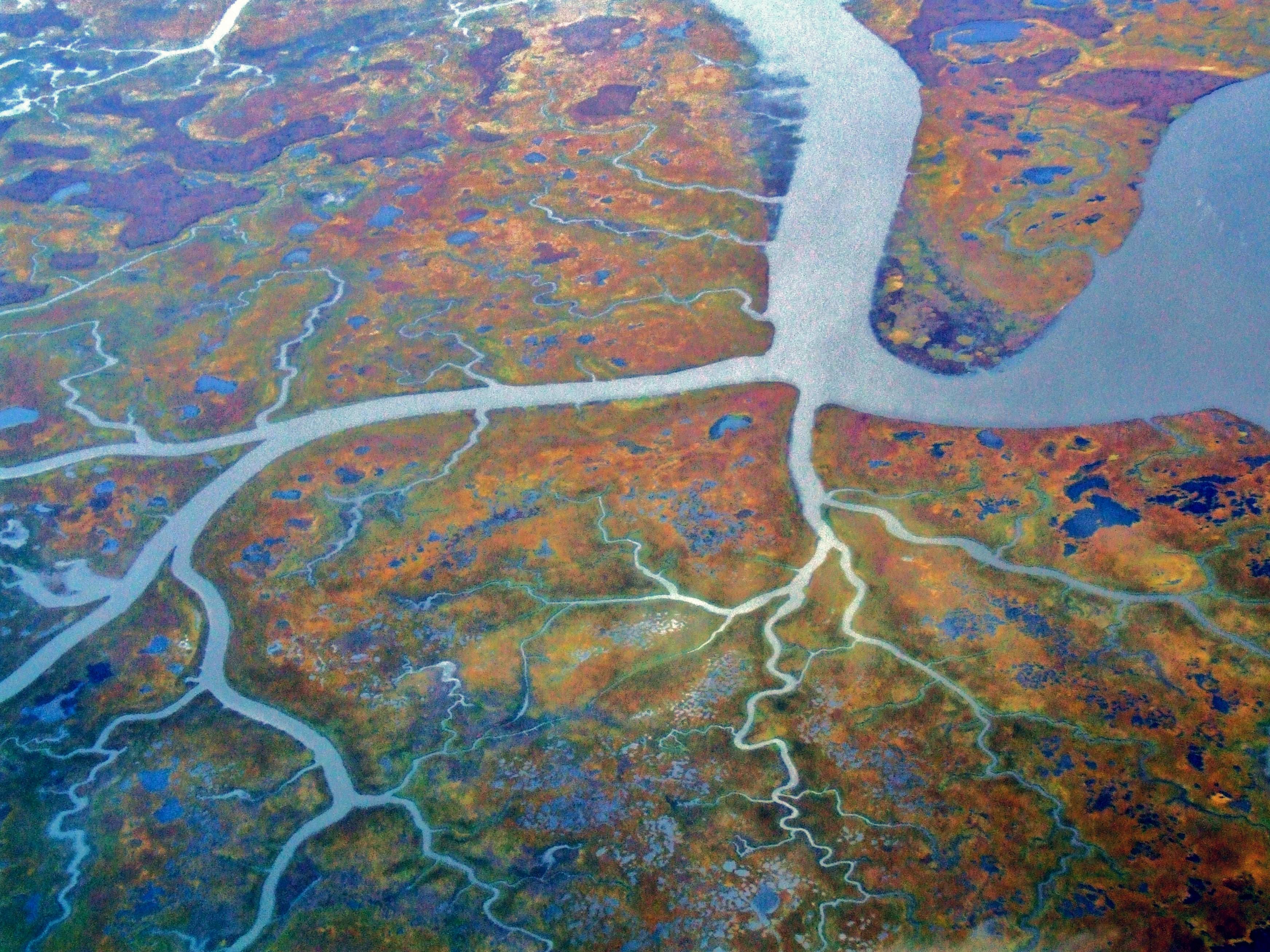 Sponsors
Grants
Partners
Earned
Donations
Trade in Kind
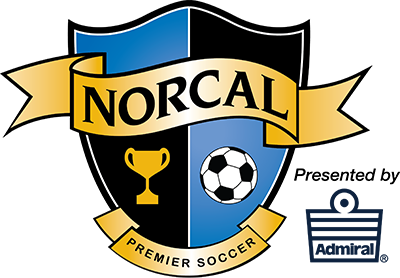 [Speaker Notes: Selection of fundraising strategies
Screen through organization values]
Grants
Corporate, Government, Foundation

Fall Grant-writing Presentation

Reverse Engineer – Be Creative (non-soccer)

Be Selective & Be Willing to Fail

Grant Writing USA & Association of Fundraising Professionals
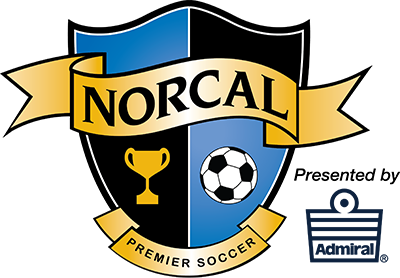 Donations
Capital Campaign Rule of 1/3’s

Are you asking?  Registration process, reminder communications, embedded calls to action

Employer Matching Donations

Easy hits locally – corporate chain stores

Crowdfunding platforms 
2 giving seasons, Amazon Smile
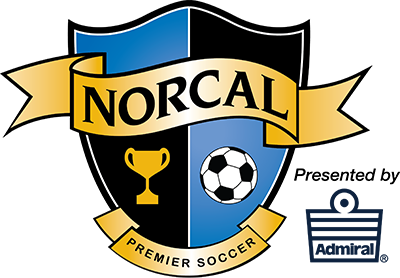 Earned Income
Tournaments, Camps, Clinics

Apparel & Club Merchandise

Holidays

Long-Term Business Ventures
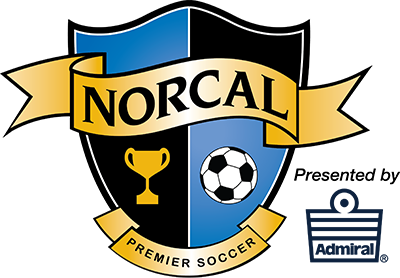 Sponsors
Jerseys, warm-ups, tents, fields

Does the Sponsor Values match Yours?

How do you determine the value?
(associated costs of printing & removal)

Quantify the ROI for the Sponsor
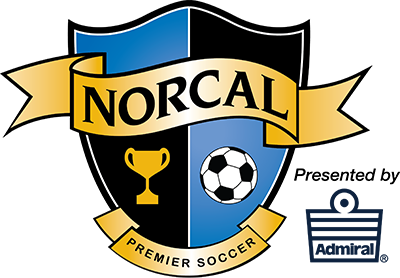 Trade in Kind
List your Needs
(product, food, services, marketing)

Look from Within First
(parent info at registration)

Long-term Relationships with Local Partner Businesses
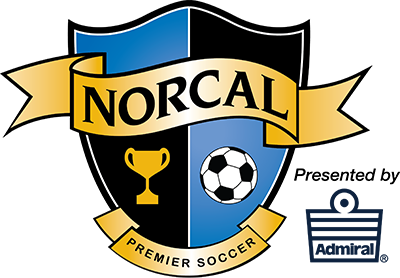 Partners
Other Community Organizations

Other YSO’s

Become the Charity of Choice
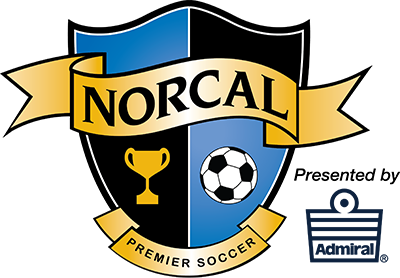 Who the hell is going to do all of this?
Commission based fundraiser

Delegate & Empower

Gamification

Be Realistic & Plan for Success
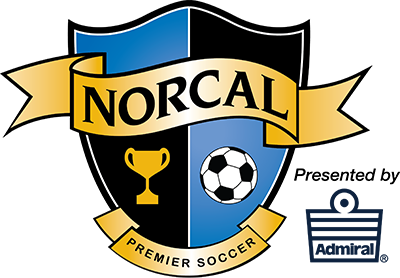 THANK YOU FOR COMING!
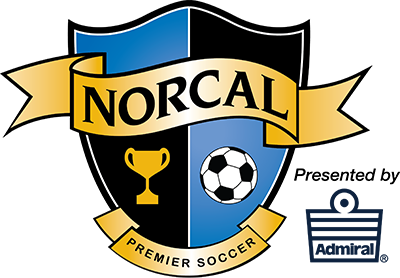 Nick Lusson
NorCal Premier Soccer
Club Services Coordinator
nlusson@norcalpremier.com
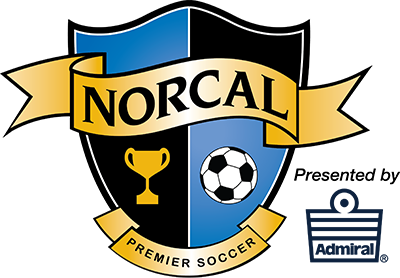